Year 3 fluency
Year 3 fluency
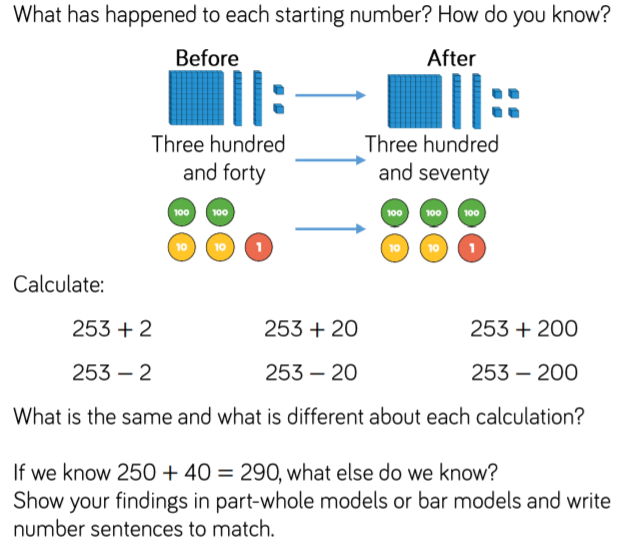 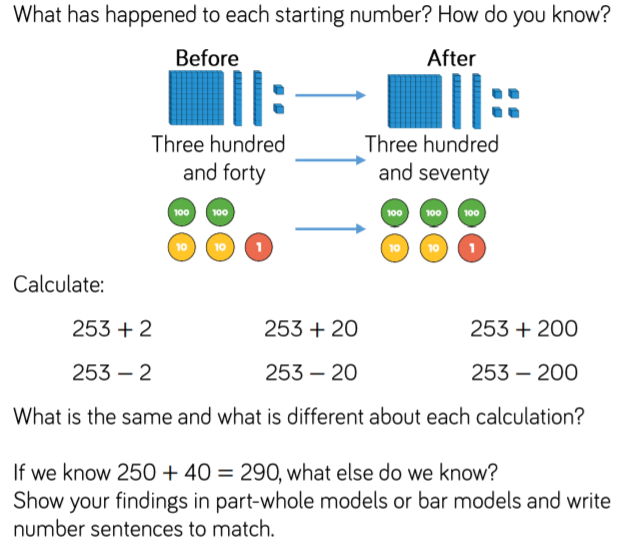 Year 3 reasoning
Year 3 reasoning
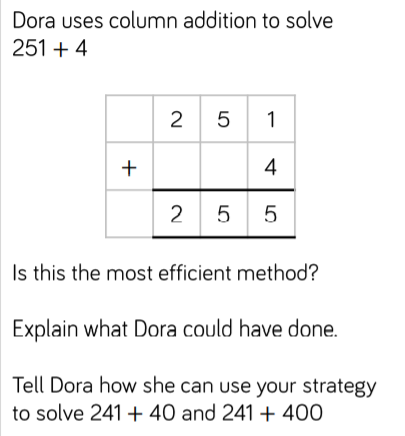 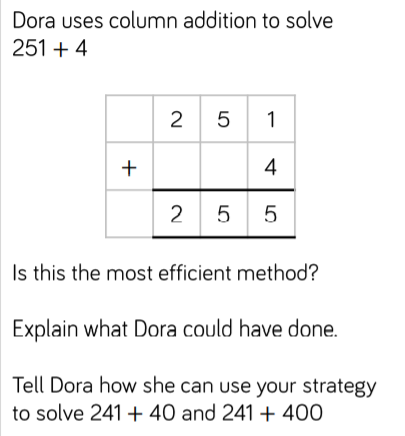